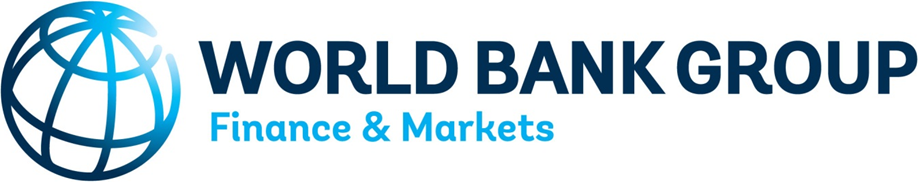 Introduction to Sukuk: Definitions and Role in Economic Development
Abayomi Alawode, head of Islamic finance
April 19, 2015
Principles of Islamic Finance
Money is not a commodity and has no intrinsic value; it is a medium of exchange
The payment or receipt of interest on transactions is therefore prohibited (riba)
Profit must be linked to real economic transactions and is a reward for taking risks
Avoid transactions with high uncertainty (gharar)
Prohibition of financing or investment in certain activities (e.g. alcohol, gambling)
2
Sukuk Concepts (1)
Sukuk are financial trust certificates and resemble conventional bonds
Defined by AAOIFI as “….certificates of equal value representing undivided shares in ownership of tangible assets, usufruct and services or (in the ownership of) the assets of particular projects or special investment activity….[Sharia Standard No. 17]
Although Sukuk holders share in the ownership of the asset, and their holdings specify the proportionate shares, the respective shares cannot be divided (i.e. definite physical boundaries not determined)
Sukuk therefore provides a medium to long-term investment instrument that is also liquid (more on this later)
3
Sukuk Concepts (2)
Sukuk are structured using existing Sharia-compliant products or techniques:
Sales based 
Sukuk al-Murabaha (mark-up sale)
Sukuk al-Istisna’ (manufacturing sale)
Sukuk al-Salam (forward sale)
Lease based
Sukuk al-Ijara (asset lease)
Agency based
Sukuk al-Wakala (agency for investment)
Partnership based
Sukuk al-Musharaka (equity participation)
Sukuk al-Mudaraba (trust finance)
4
Sukuk Concepts (3)
Asset-backed Sukuk
Reliance on the underlying asset to generate returns and to recover the investment of Sukuk holders
In case of non-payment, Sukuk holders can sell the underlying asset
Sale of asset not “true” or perfected (recourse only in the event of a default)
Reliance on the creditworthiness of the issuer or obligor
Asset-based Sukuk
Sukuk that represent tangible assets or proportionate ownership of a business; can be bought and sold on the capital markets (e.g. Sukuk al-Ijara, Sukuk al-Musharaka, Sukuk al-Mudaraba)
Tradable Sukuk
Sukuk that represent receivables of cash or goods; their sale would be like selling debt which is prohibited in Sharia (e.g. Sukuk al-Murabaha, Sukuk al-Salam)
Non-Tradable Sukuk
Sukuk vs Bonds
6
Rapid Growth in Global Sukuk Market
In 2001, global Sukuk issuance was around $1.2 billion, rising to $93 billion issued in 2011
The growth has been driven by several factors
Increasing familiarity with Sukuk amongst investors
High levels of liquidity in Islamic financial institutions
Interest from non-Muslim countries 
Flexibility of Sukuk (no need to have an Islamic finance industry)
7
Role of Sukuk in Economic Development
8
Challenges to the Development of Sukuk Markets
Enhancing Regulatory and Supervisory Framework

Developing Institutional Capacity and Market Infrastructure 

Strengthening insolvency/bankruptcy principles

Promoting Standardization 

Rebalancing Tax Treatment (e.g. stamp duty)

Ensuring adequate liquidity (prevalence of buy-and-hold)
9
End
10